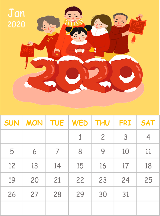 1. 给学生看日历，介绍年和月；
2.点击图片对应到每个月份的日历，根据当天的日期，点击”ask”
      对学生进行提问，再次点击问题消失；
3.点击箭头，返回到PPT第四页；
4.此环节方便老师们在一年中任何时间段进行这一主题的练习。
GO
Feb 2020
Jan 2020
Mar 2020
Jan
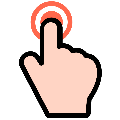 May 2020
Jun 2020
Apr 2020
Sep 2020
Jul 2020
Aug 2020
Oct 2020
Nov 2020
Dec 2020
NEXT
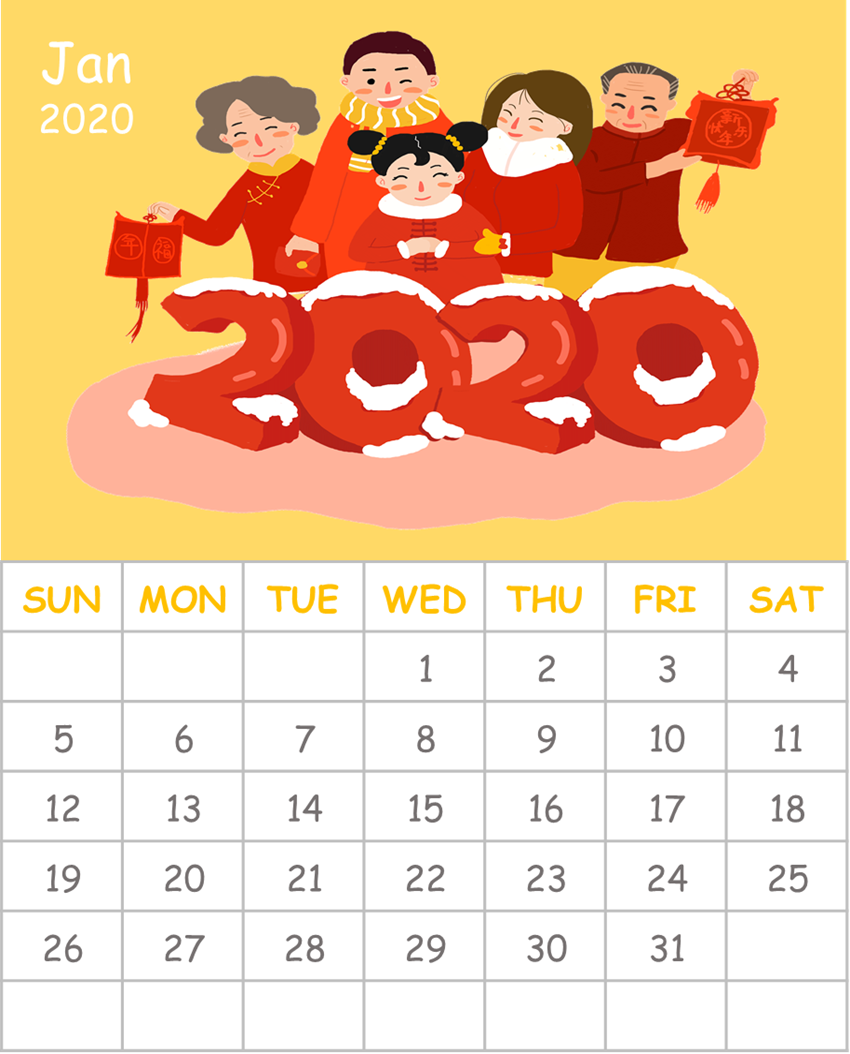 今天几月几号？
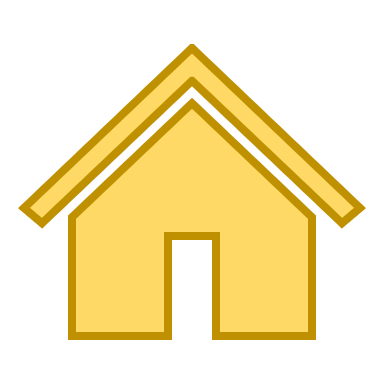 今天星期几？
一月
ask
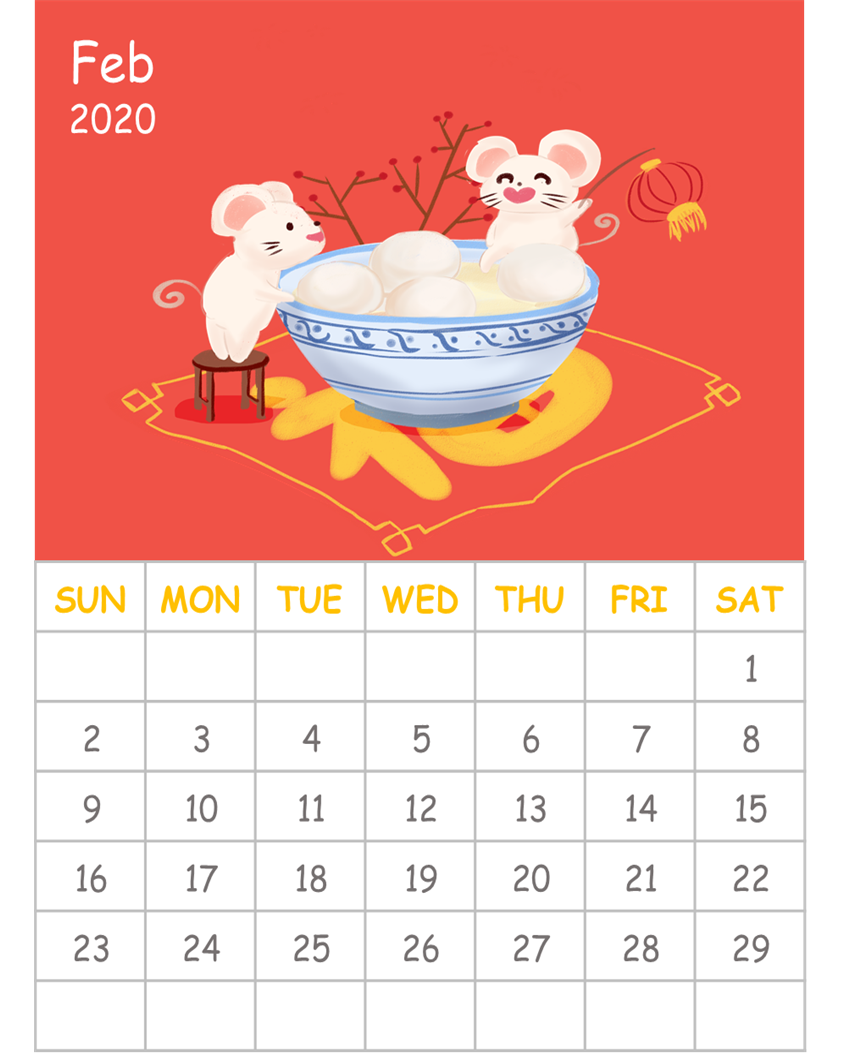 今天几月几号？
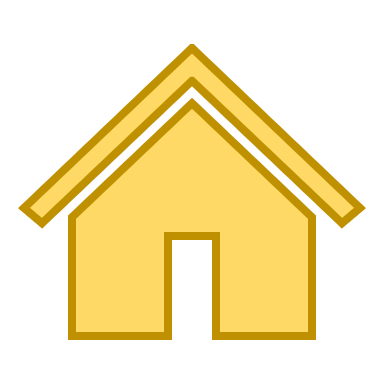 今天星期几？
二月
ask
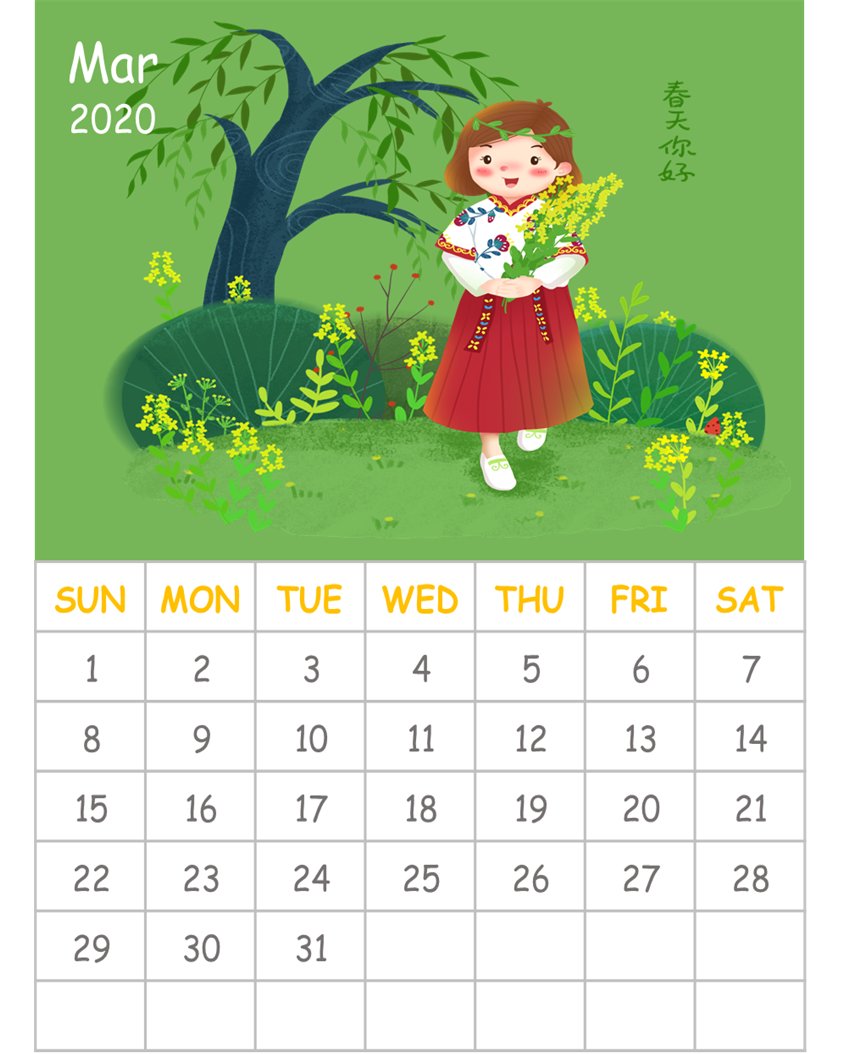 今天几月几号？
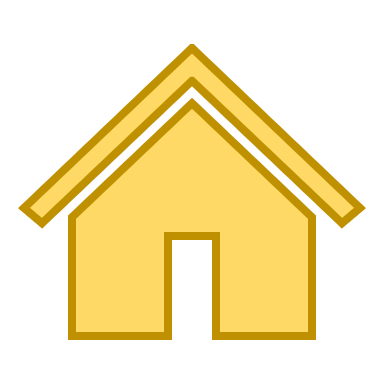 今天星期几？
三月
ask
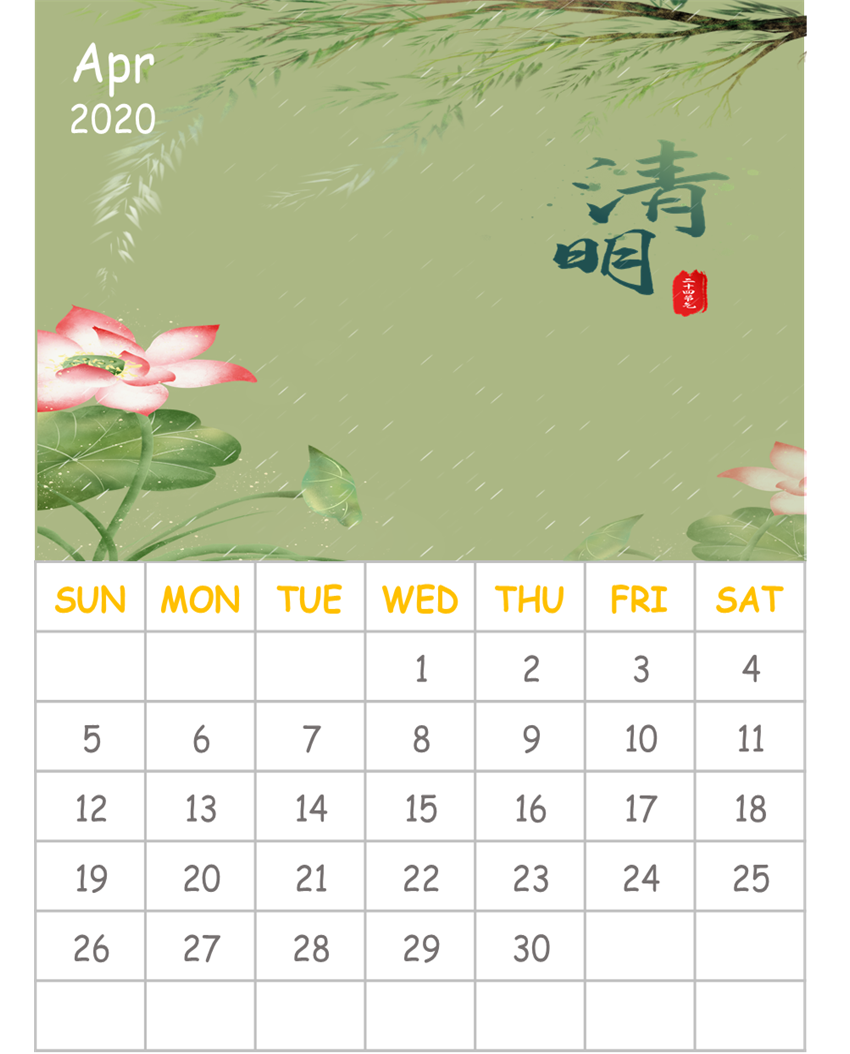 今天几月几号？
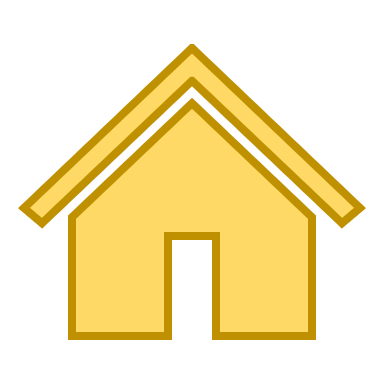 今天星期几？
四月
ask
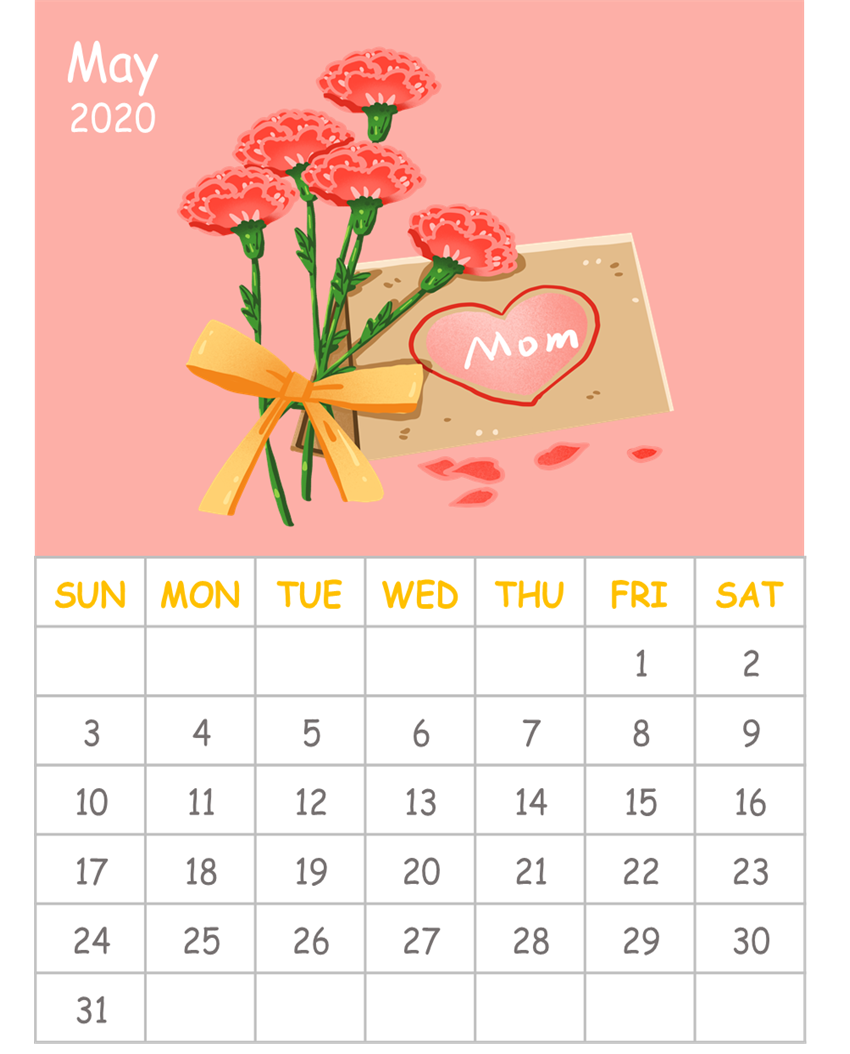 今天几月几号？
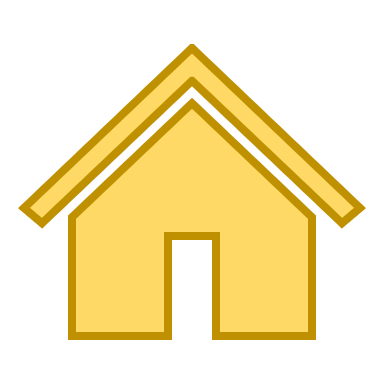 今天星期几？
五月
ask
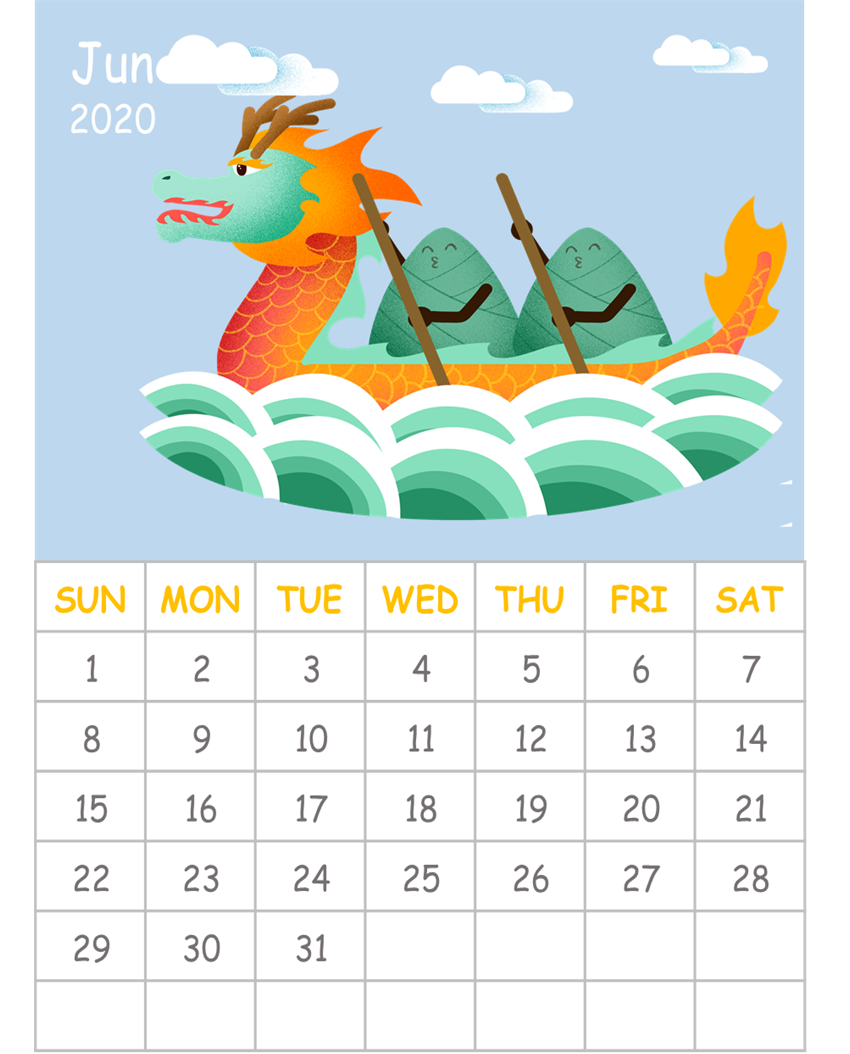 今天几月几号？
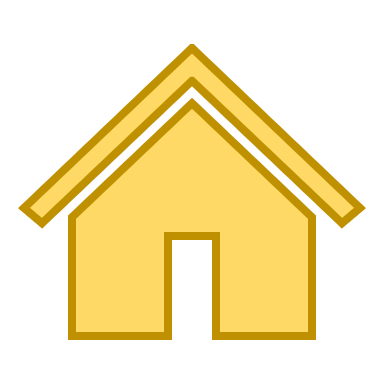 今天星期几？
六月
ask
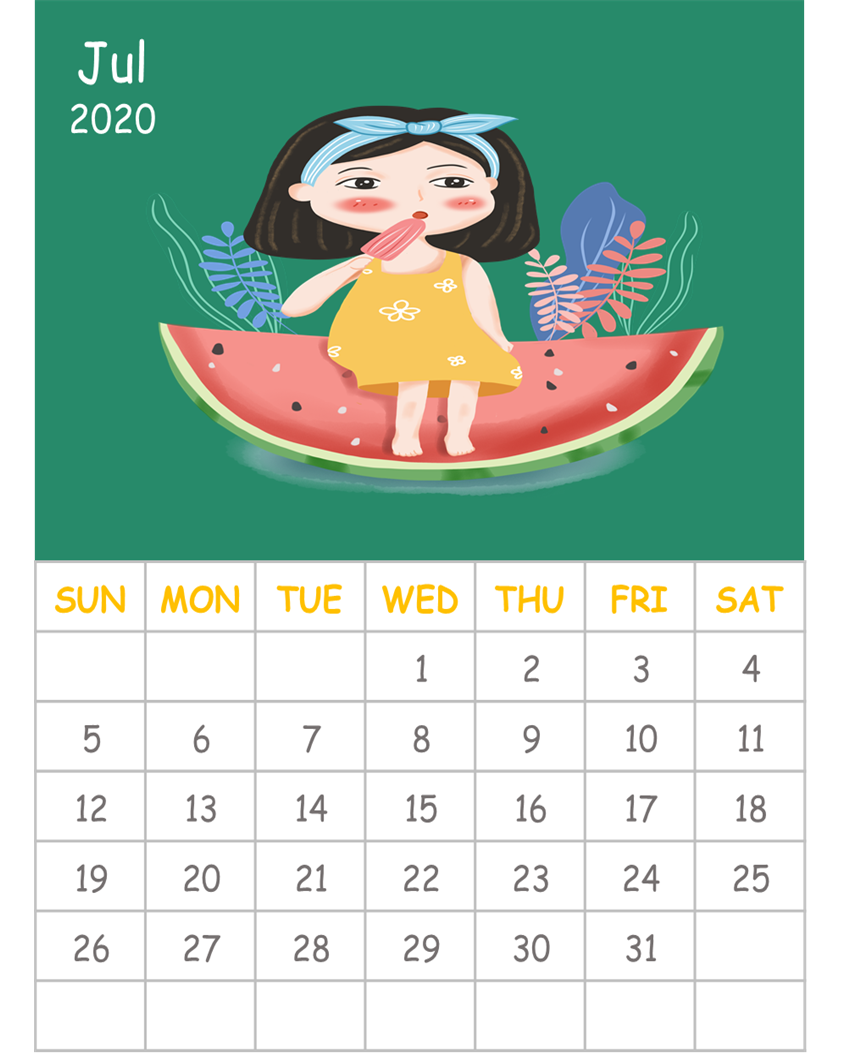 今天几月几号？
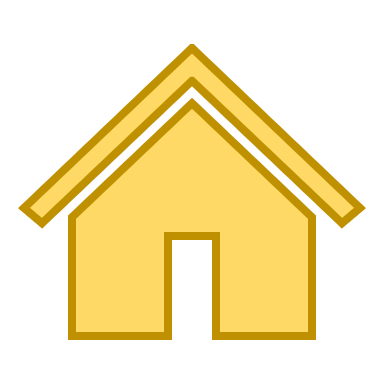 今天星期几？
七月
ask
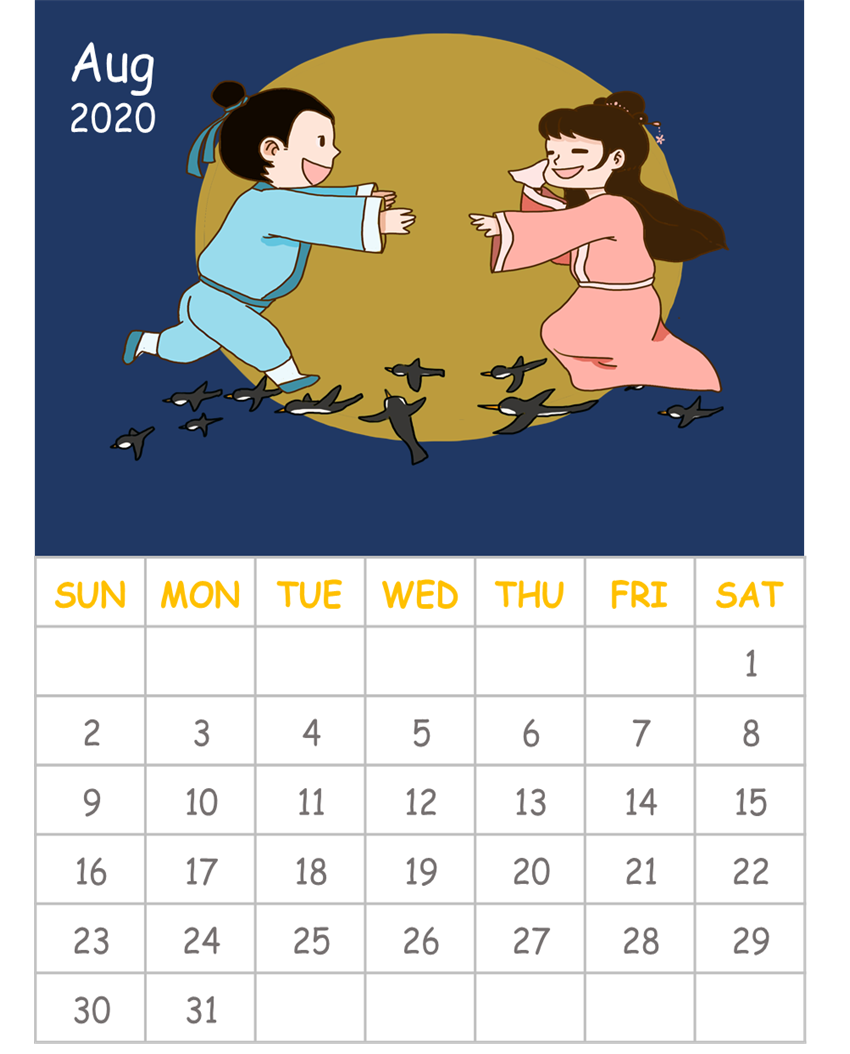 今天几月几号？
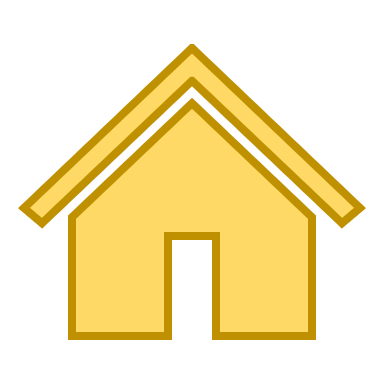 今天星期几？
八月
ask
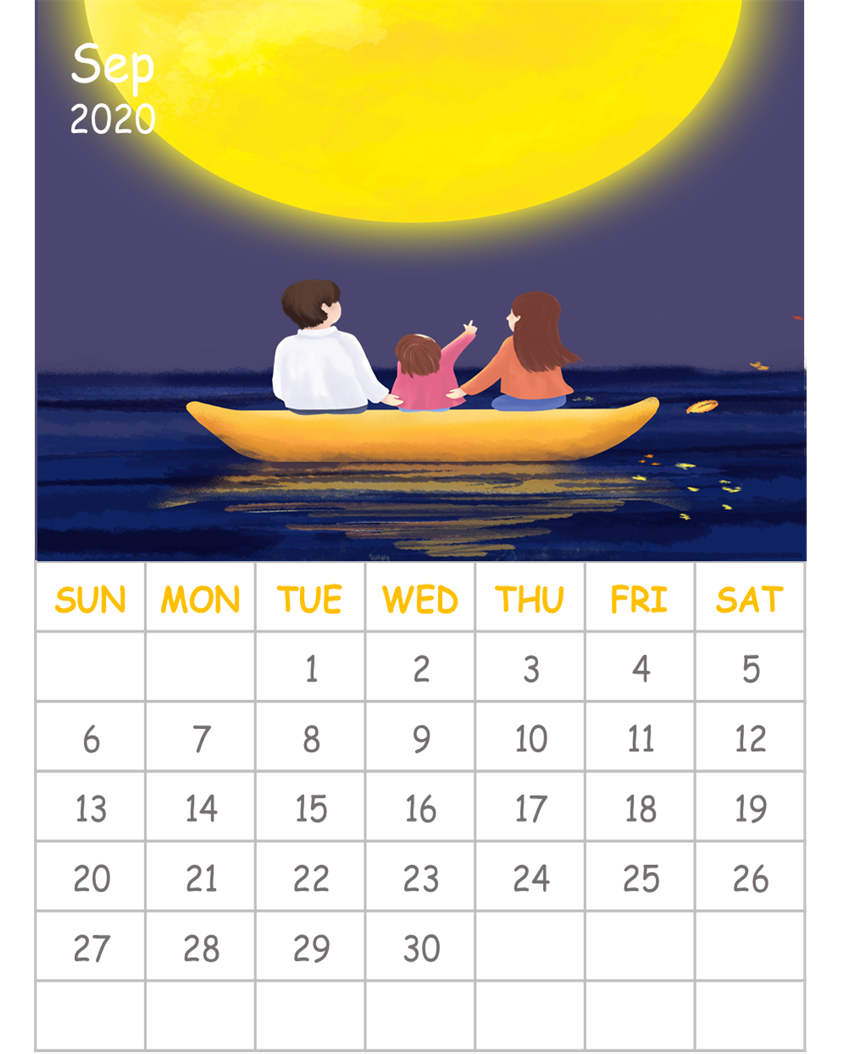 今天几月几号？
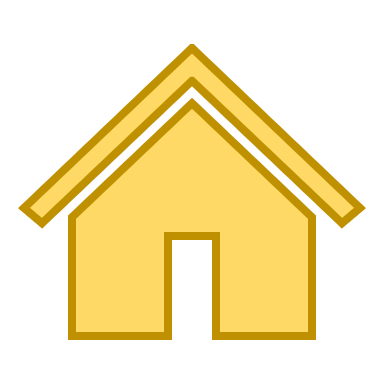 今天星期几？
九月
ask
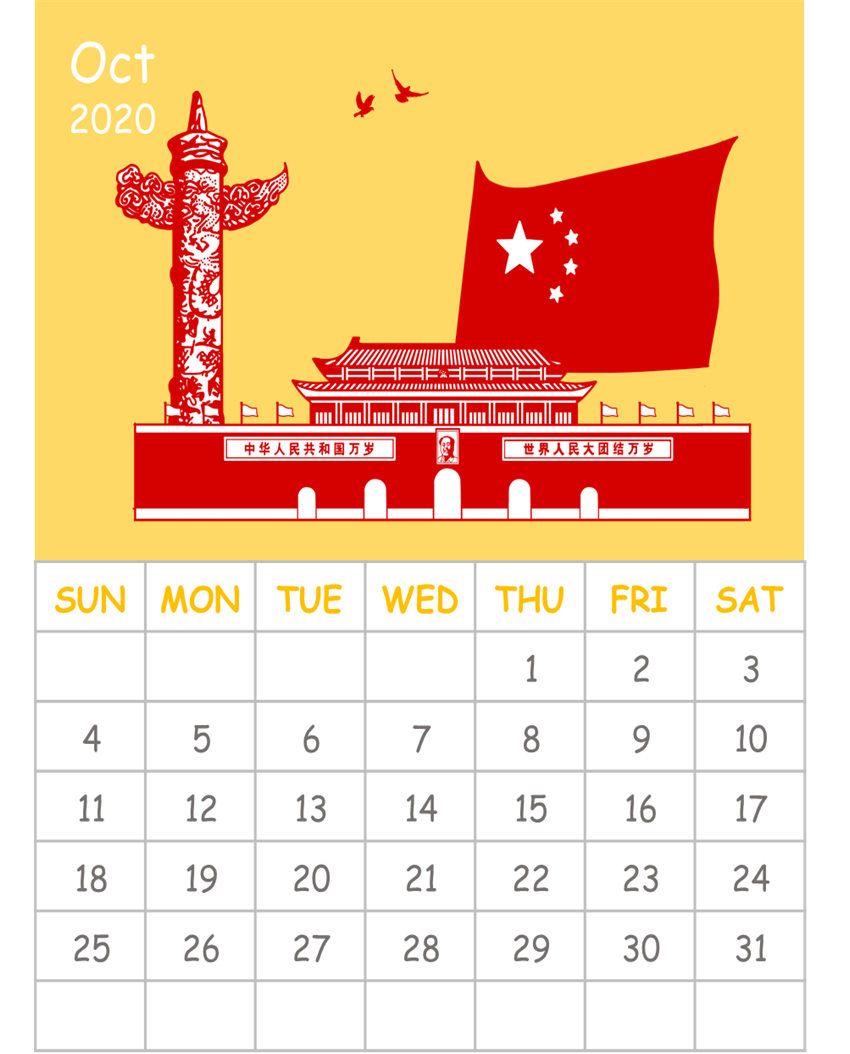 今天几月几号？
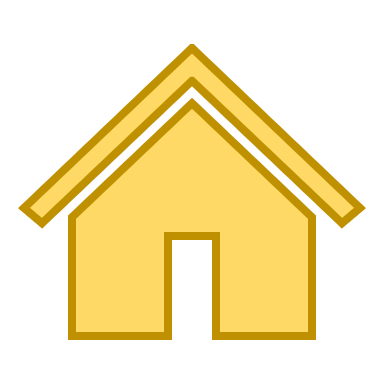 今天星期几？
十月
ask
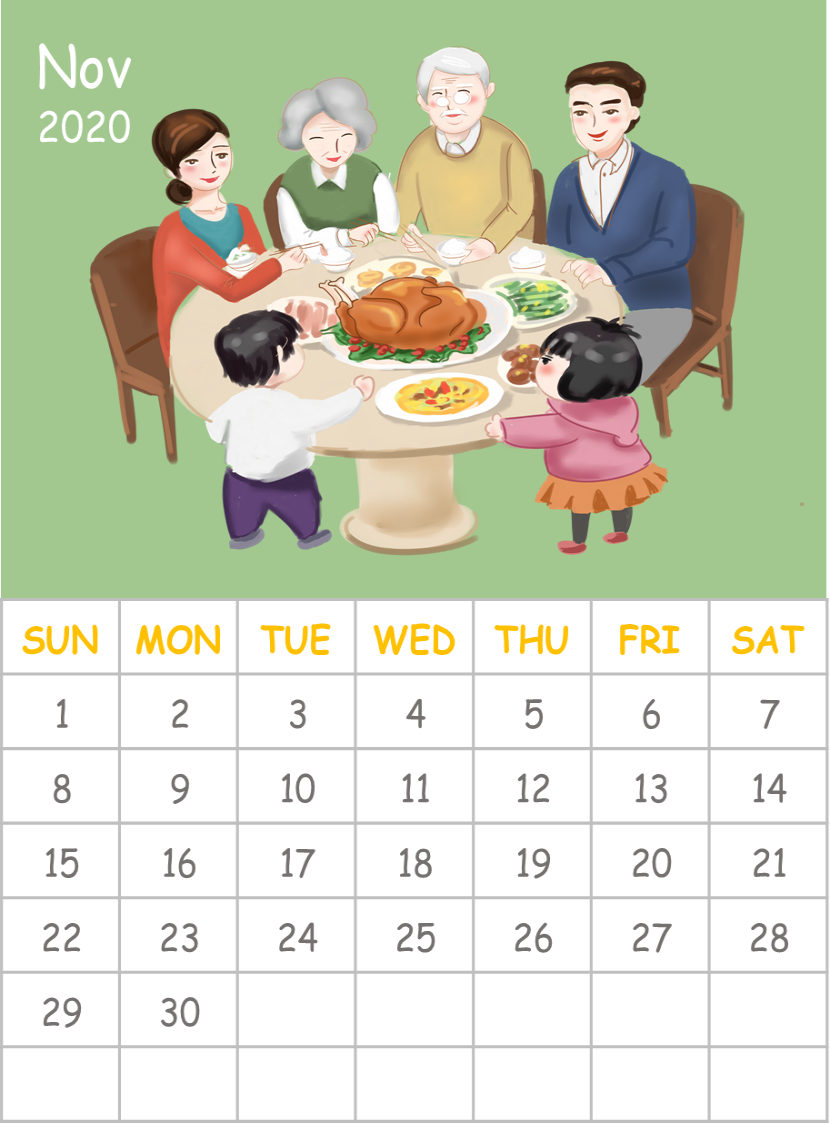 今天几月几号？
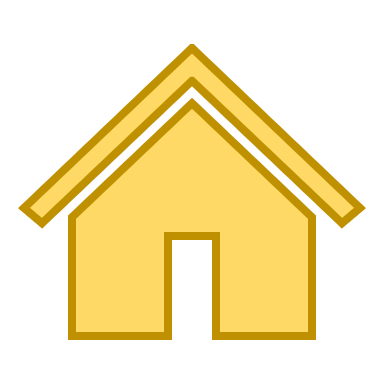 今天星期几？
十一月
ask
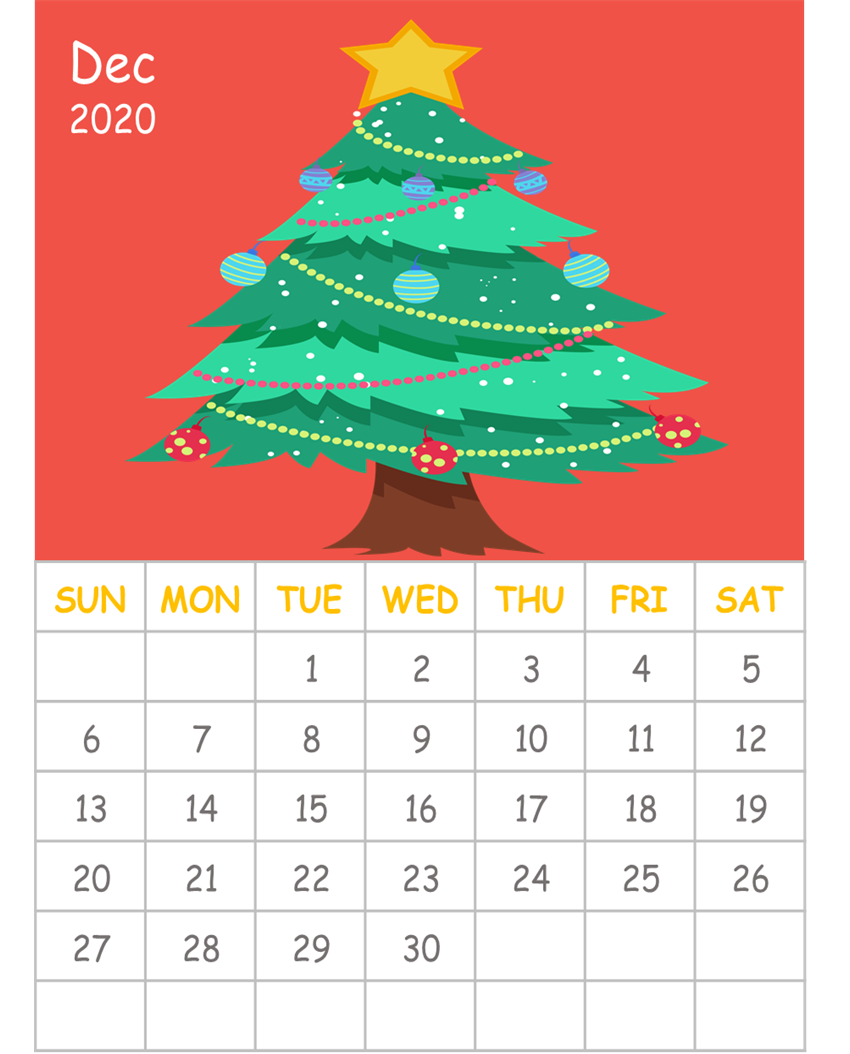 今天几月几号？
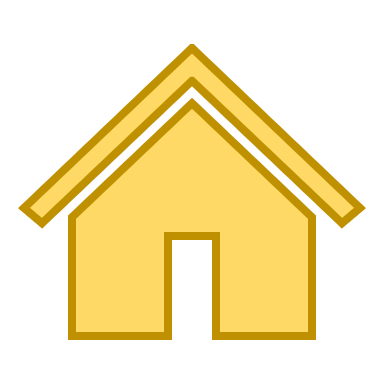 今天星期几？
十二月
ask
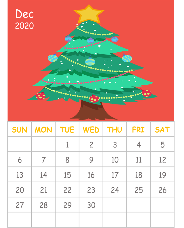 1. 请学生回答“你的生日是几月几号”；
2.点击“on/off”按钮，控制帘幕进入和退出，根据学生的生日  
     老师点击相应的图片到放大页面；
3.点击箭头，回到PPT第18页。
GO
你的生日是几月几号？
Feb 2020
Jan 2020
Mar 2020
Jan
May 2020
Jun 2020
Apr 2020
Sep 2020
Jul 2020
Aug 2020
Oct 2020
Nov 2020
Dec 2020
on/off
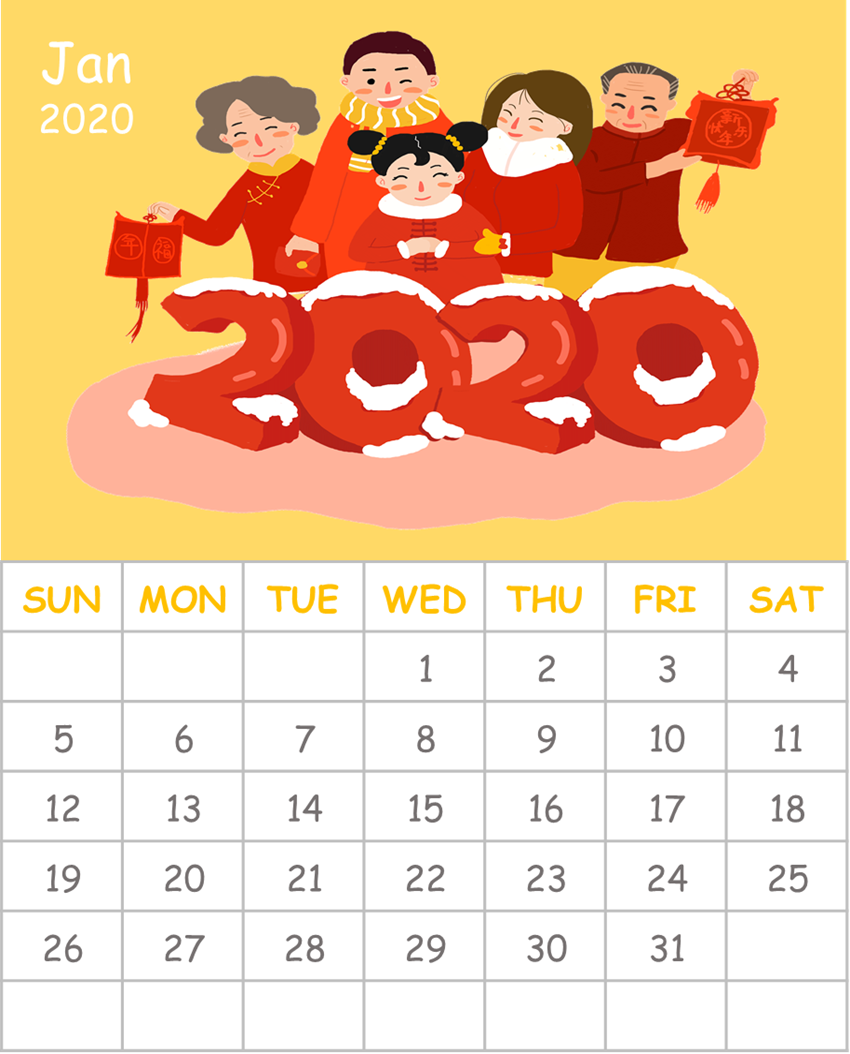 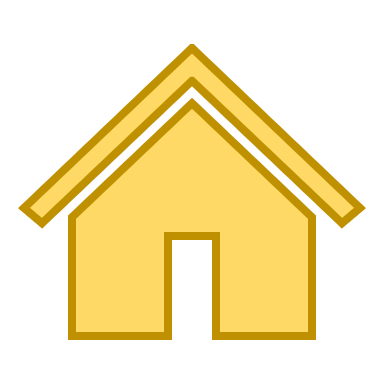 你的生日是几月几号？
我的生日是                     。
一月
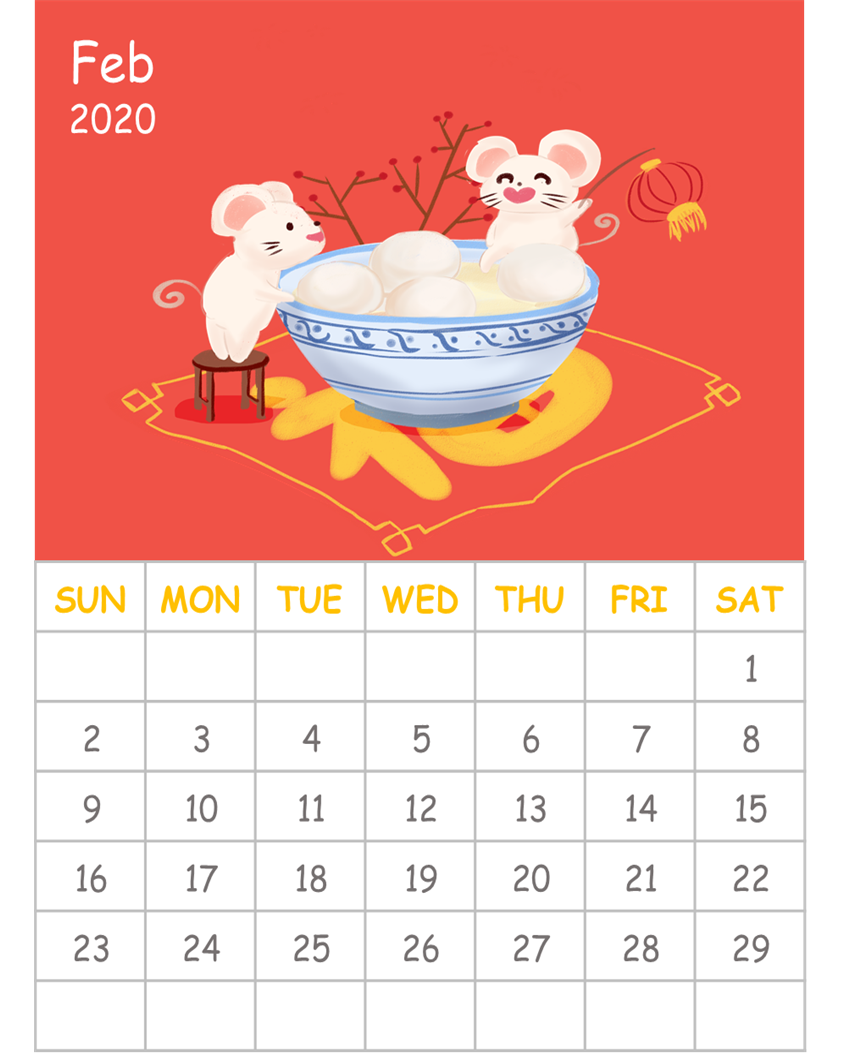 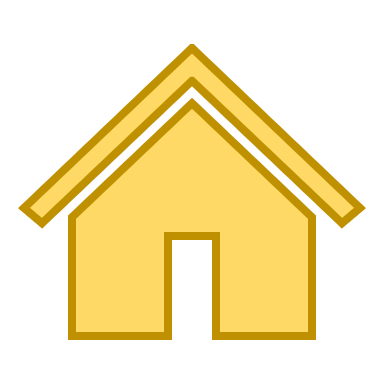 你的生日是几月几号？
我的生日是                     。
二月
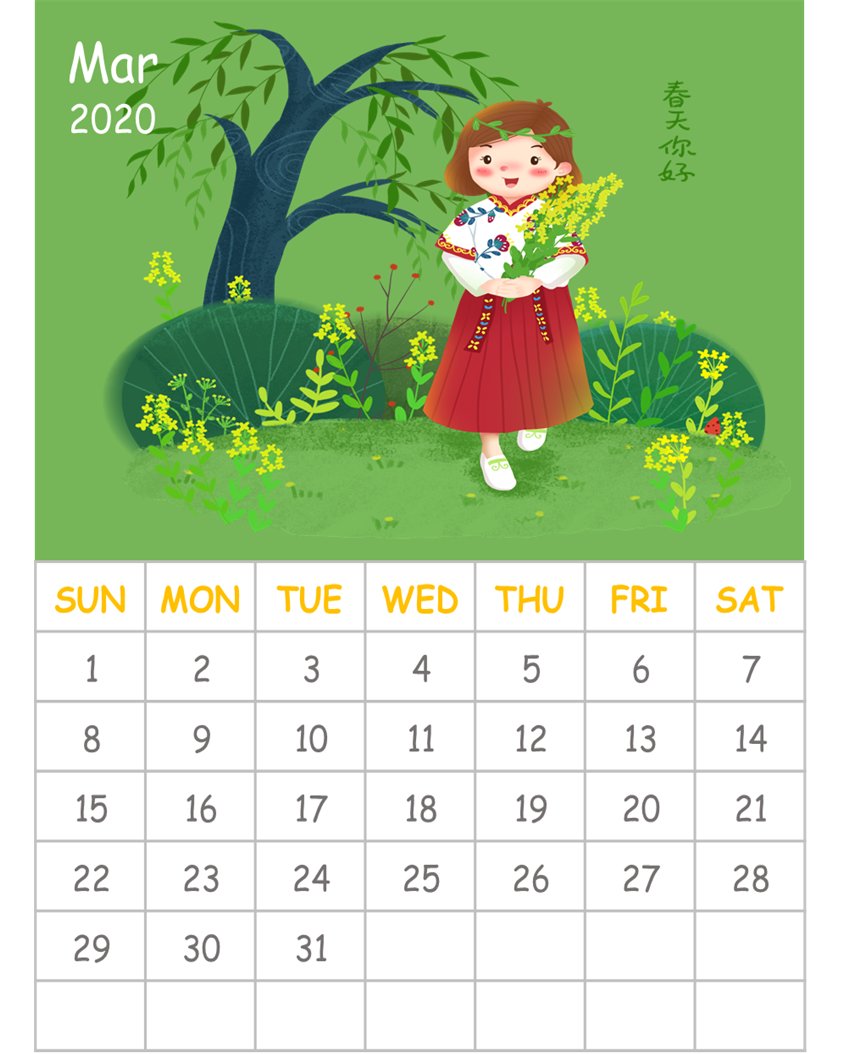 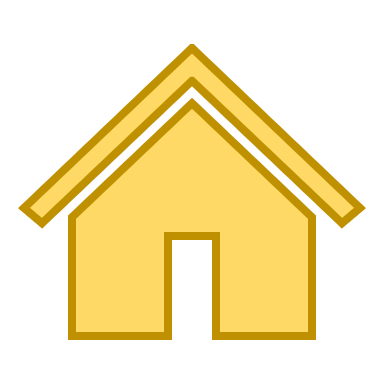 你的生日是几月几号？
我的生日是                     。
三月
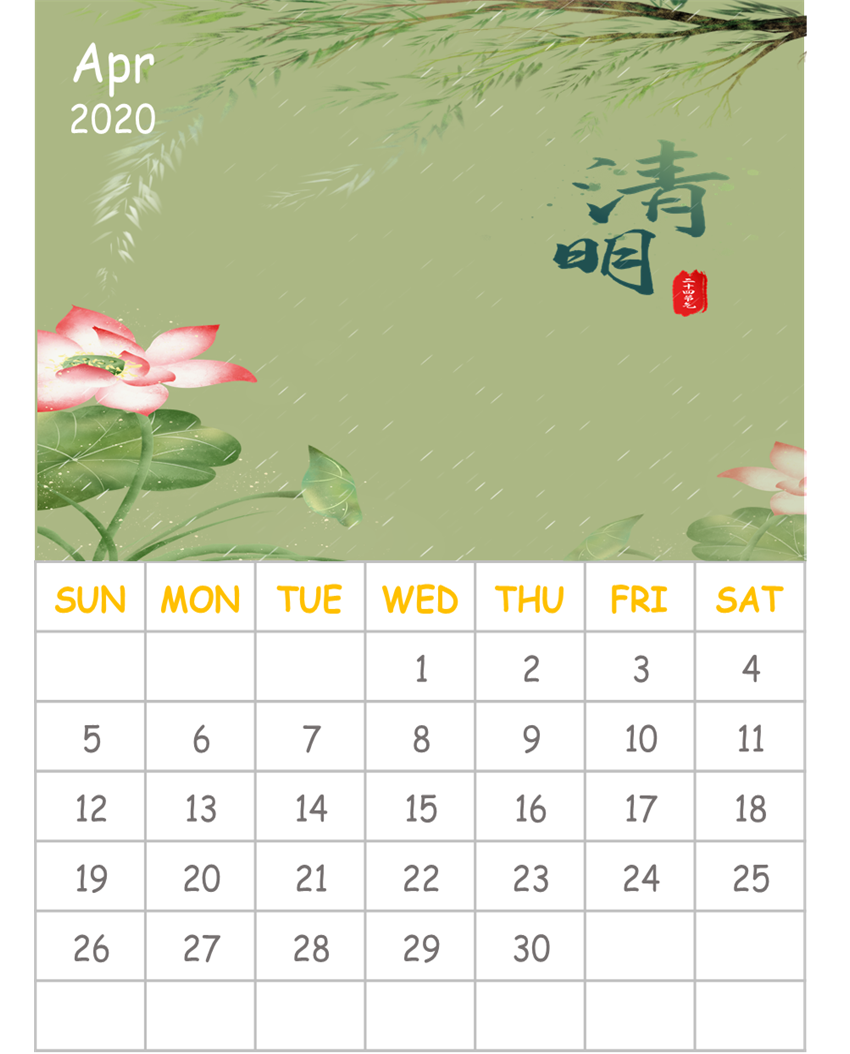 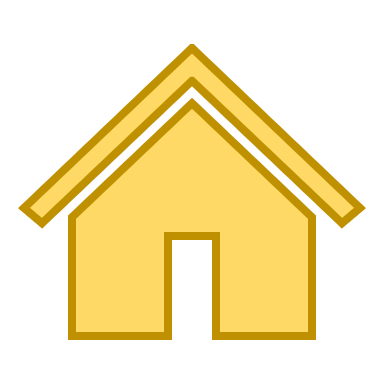 你的生日是几月几号？
我的生日是                     。
,
。
四月
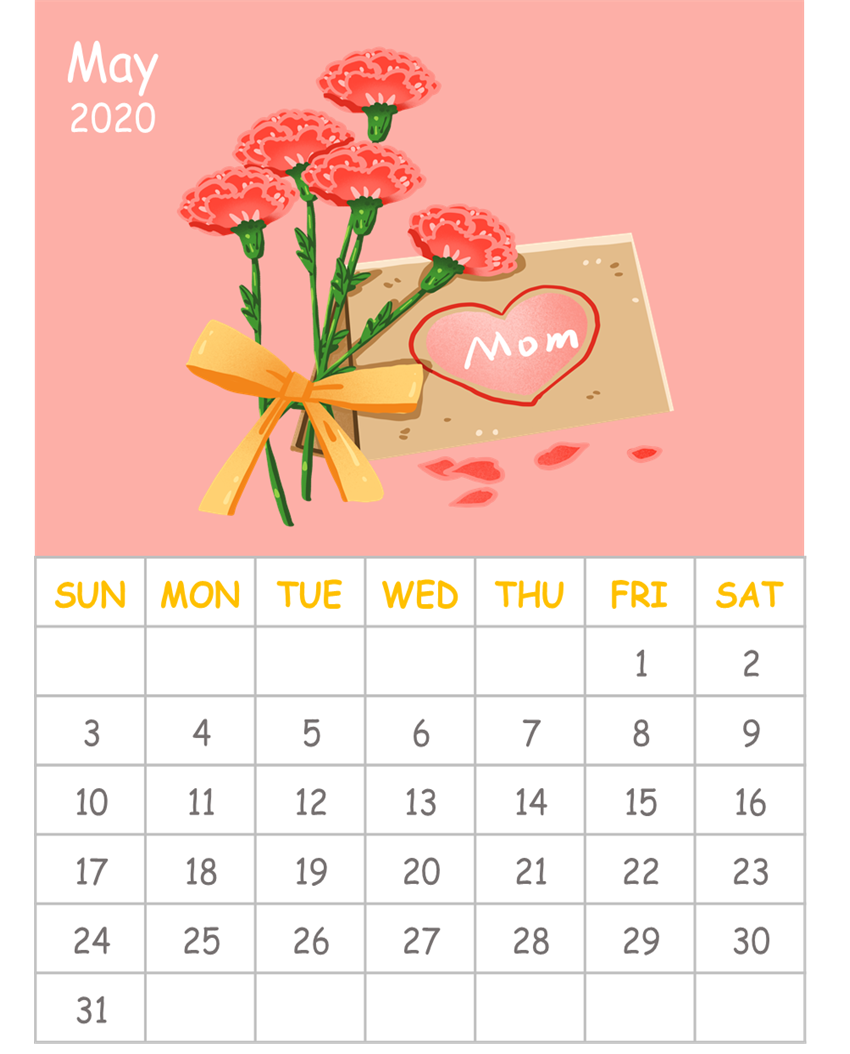 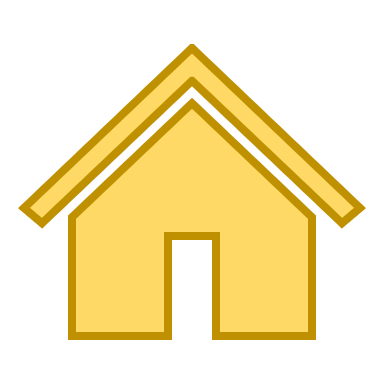 你的生日是几月几号？
我的生日是                     。
五月
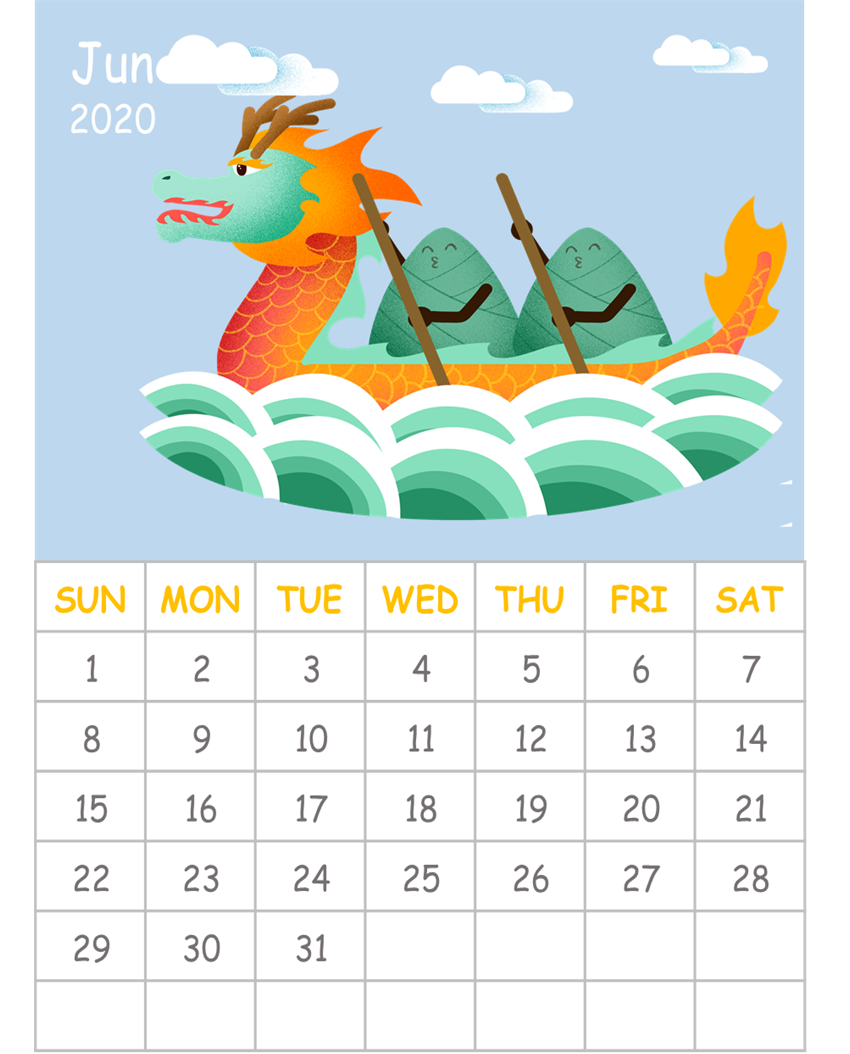 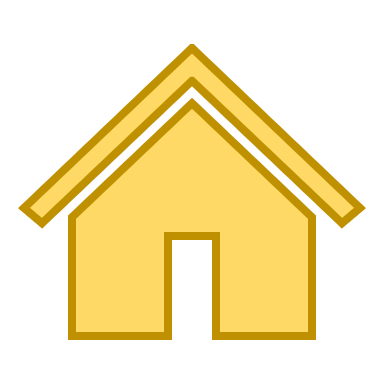 你的生日是几月几号？
我的生日是                     。
六月
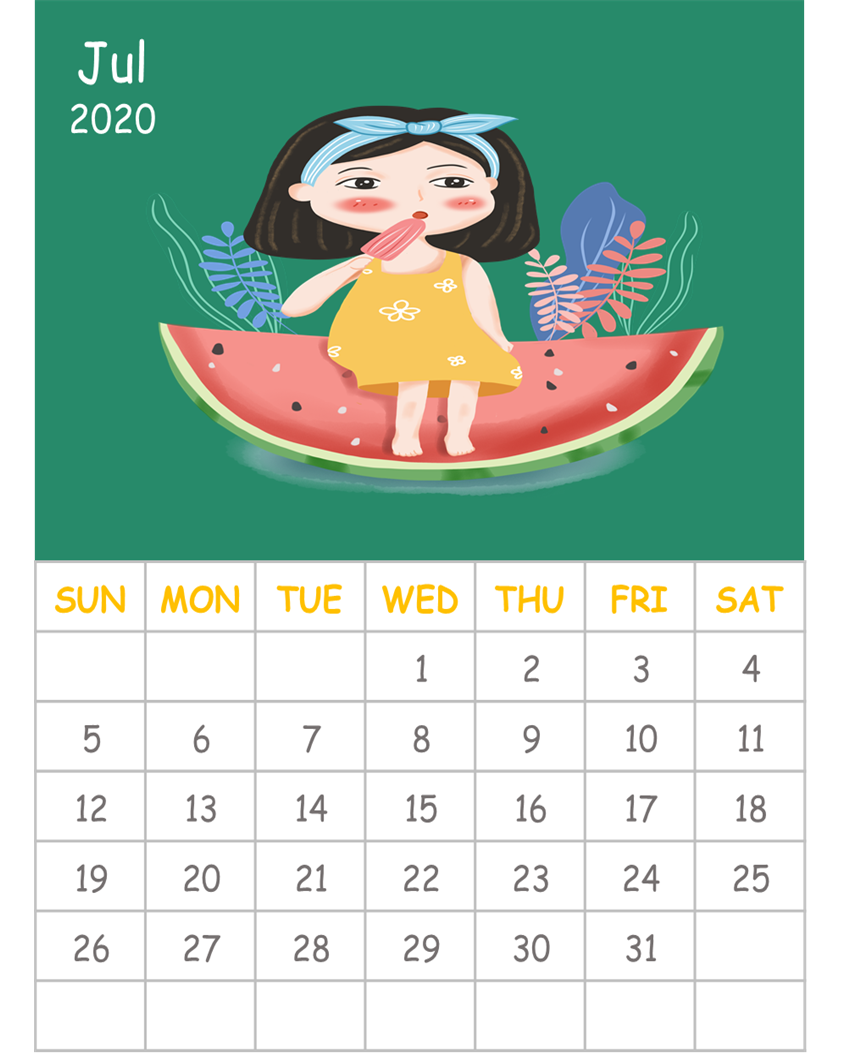 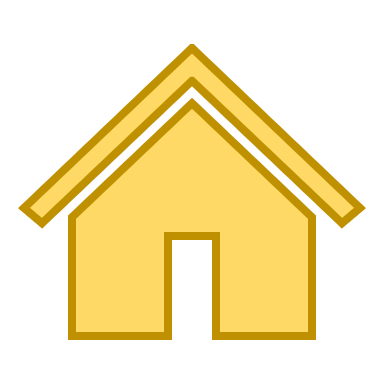 你的生日是几月几号？
我的生日是                     。
七月
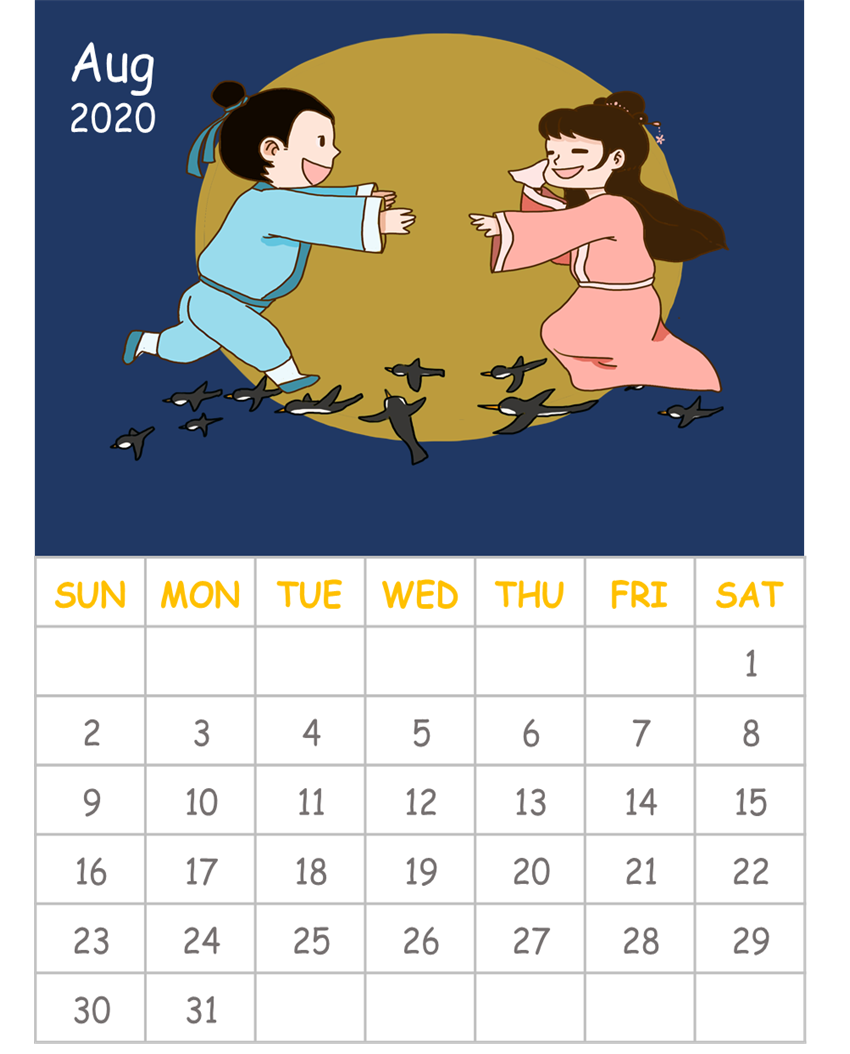 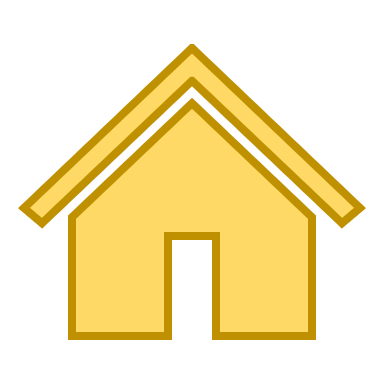 你的生日是几月几号？
我的生日是                     。
八月
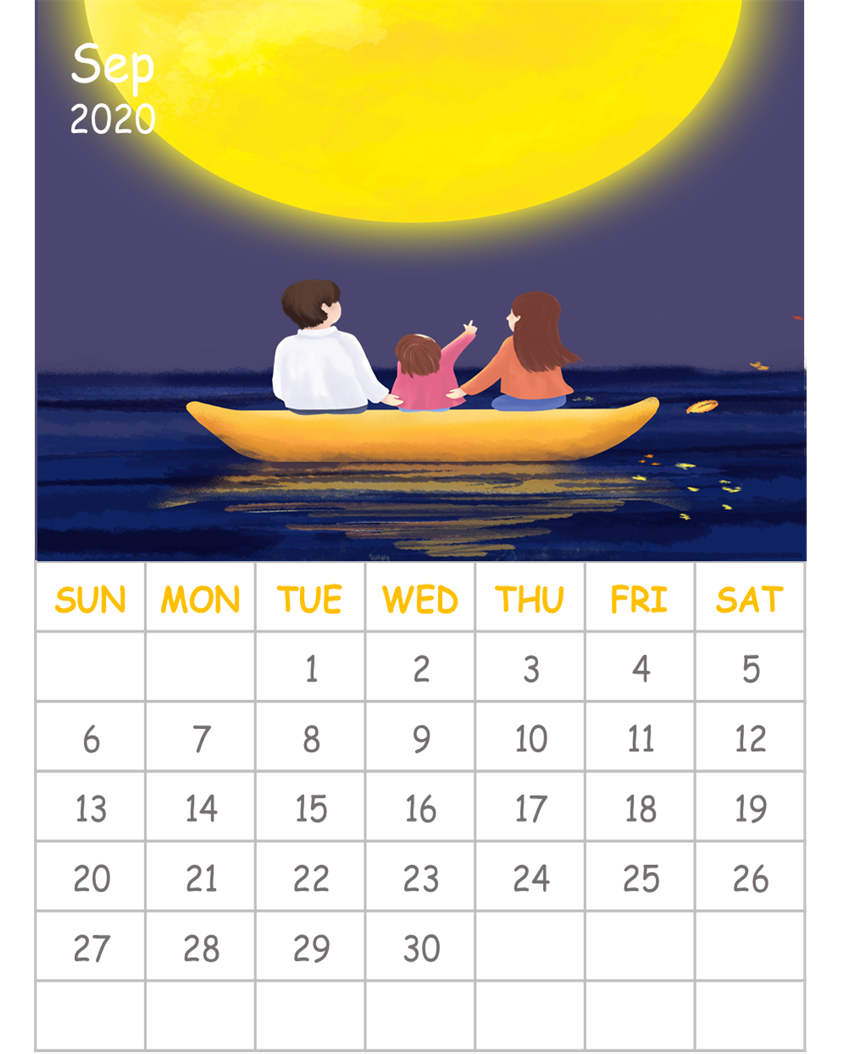 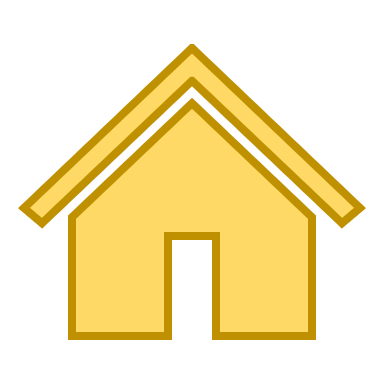 你的生日是几月几号？
我的生日是                     。
九月
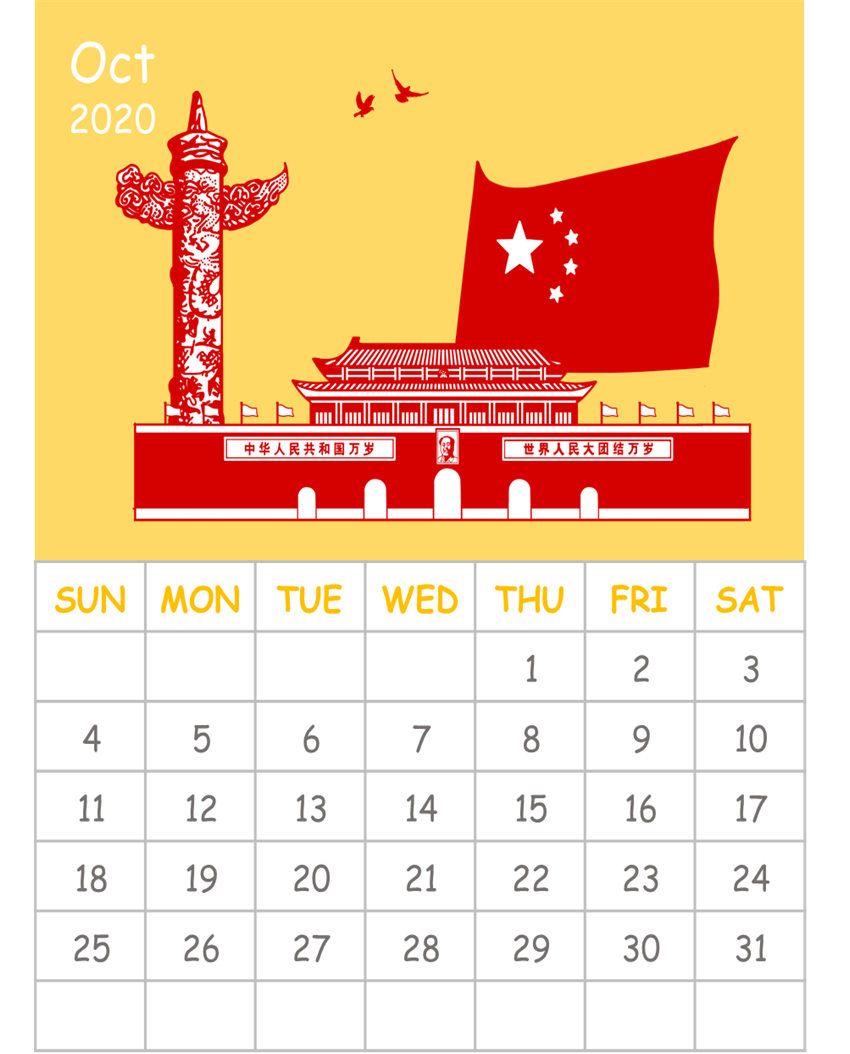 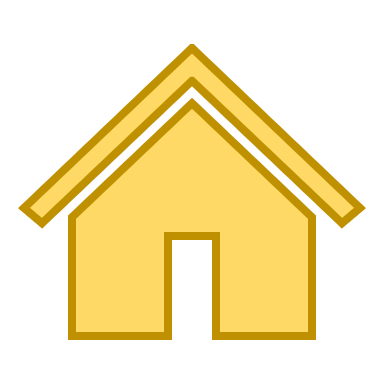 你的生日是几月几号？
我的生日是                     。
十月
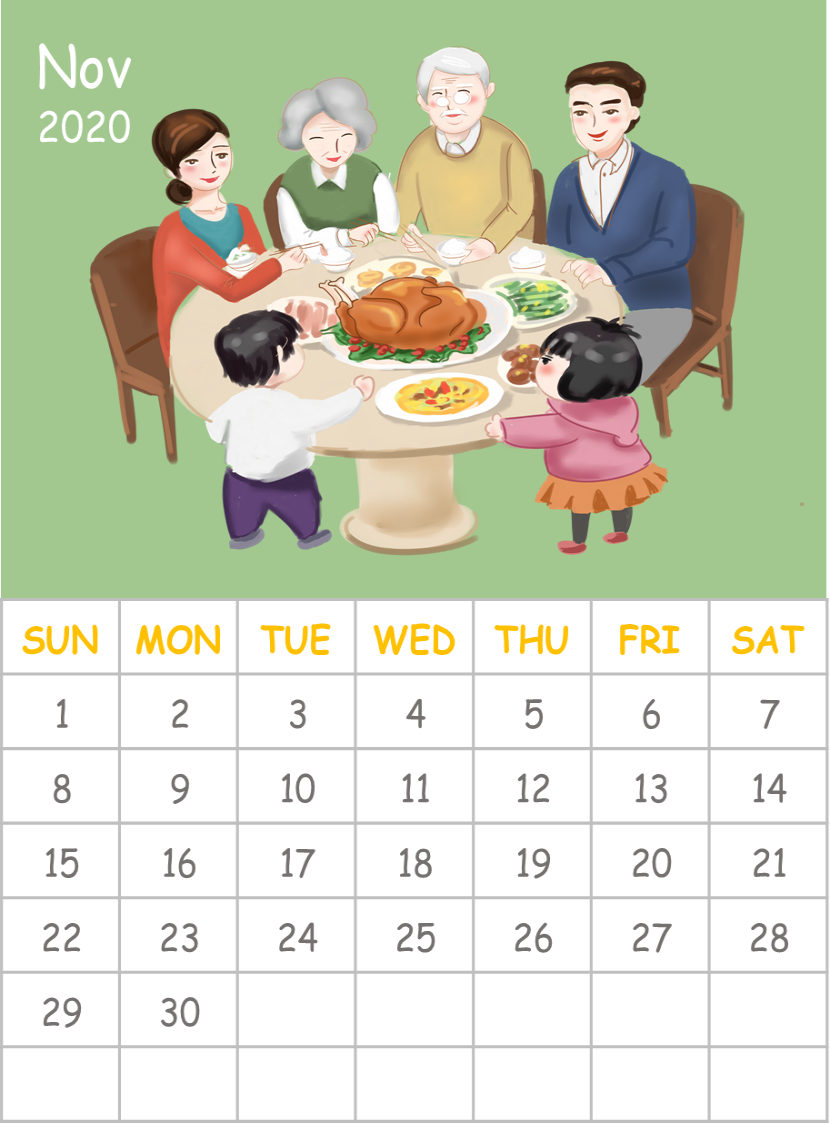 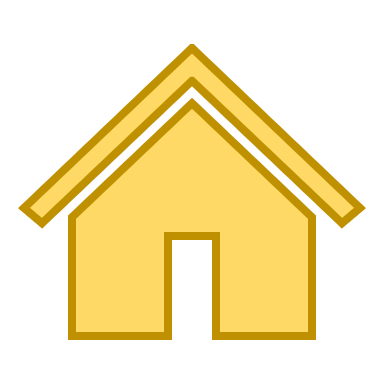 你的生日是几月几号？
我的生日是                     。
十一月
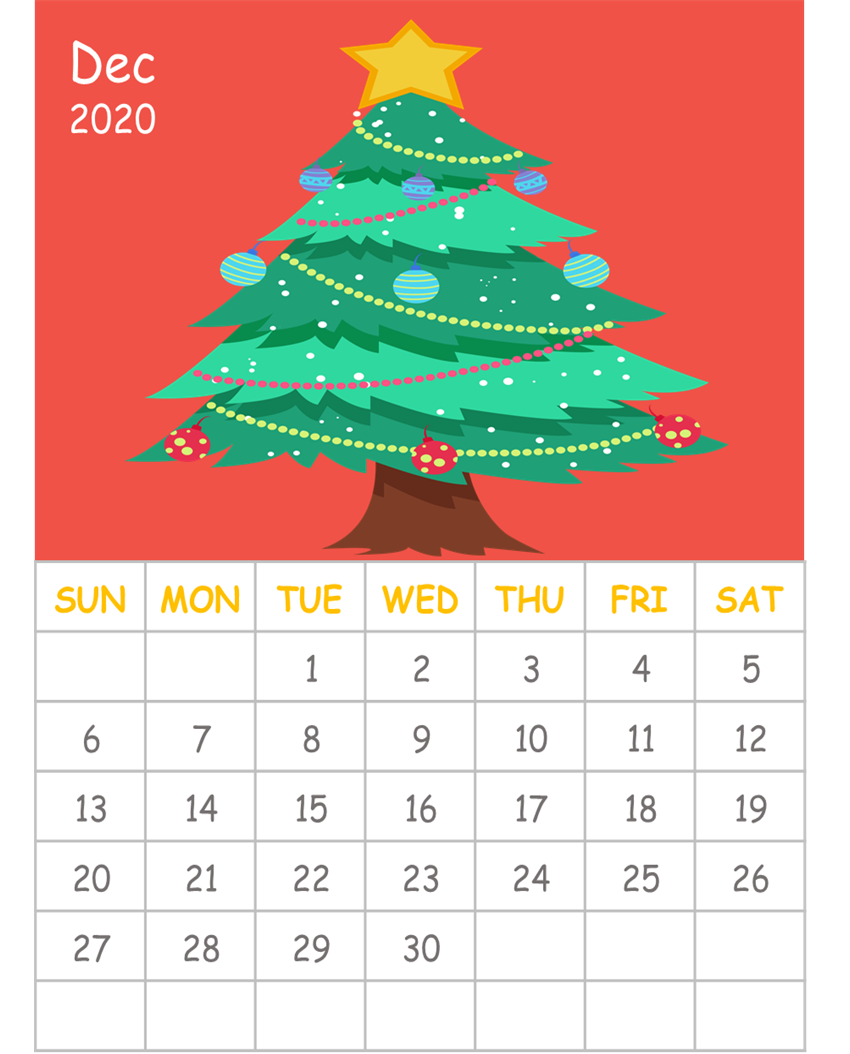 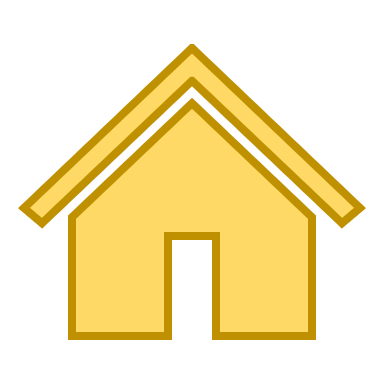 你的生日是几月几号？
我的生日是                     。
十二月